SOP Patient History Check
Revised for Interfaced Product Orders
Objectives
Describe when history checks are required
List required information review for each history check
Describe how history checks are documented
Explain use of new History Check Stamp
Major Changes
When is a History Check Required?
When….
Receiving Test and Product Orders
Performing testing prior to verifying (saving) test results 
Allocating blood components
Issuing blood components
Order Receipt History Check Review: Blood Bank Requirements
Update patient’s SQ record as per the following chart included in the SOP
Order Receipt History Check Review: Attributes
Irradiation, Washed and Hgb S are requirements that may interface to the Transfusion attribute tab in the patient’s SQ BAD file if order is available in SQ General Laboratory. 
Volume Reduced attribute does not update the Transfusion attribute tab in the patient’s SQ BAD file..  When volume reduction only applies to platelets, the attribute is added in the “comment” field.  Volume reduction is added to the attribute field if it applies to RBCs and platelets
Order Receipt History Check Review: Special Requirements
Special Requirement indicate when the patient should be allocated a particular platelet component type.
Documentation of Order Receipt History Check
New Stamp
All special requirements and attributes required for the patient, should be checked
Add new requirements to the patient record prior to handing off for processing
Receiving tech should document tech ID and date to verify history check was performed and is complete
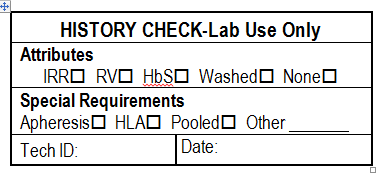 Additional Checks when Receiving Product Orders
All testing must be performed by UWMC BB:
Platelets & Cryo & Plasma: Needs a ABO/Rh from any UWMC admission (ie. historical ABO/Rh
RBC & Granulocyte: Needs a current type and screen
Testing History Check
Review the patient SQ record for the following as it applies to current testing:
Comments – important when interpreting ABO/Rh testing of post BMT patients
Antigen/Attributes
Problems
Link/Archived patient records
Previous test results
History Check is documented in SQ as a test result:
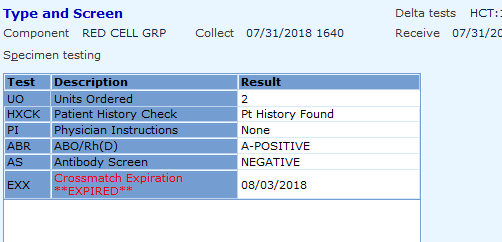 History Check when Allocating Blood Component
If testing and allocating at the same time, the history check may be performed as part of testing
If allocating based on previous test results, a full review of patient SQ history and order specifications is required.
Allocating a blood component and resulting TS: Transfusion Status as “OK TO TRANSFUSE” indicates you have performed a complete history and have allocated a blood component that meets all patient requirements
SOP Specimen Acceptability and Order Receipt
What is new?
What is new?
Inpatient Product Orders are interfaced and can be received in SQ the way Test Orders are received
TPLT (platelets), TFFP (plasma), TCRY (cryo), TNRBC: The order will be received and a blood component can be allocated directly to the corresponding accession #
TRBC (red blood cells), TGRAN (granuloctyes) will be interfaced, but blood products CANNOT be allocated to the corresponding accession # - the %UO will still have to be updated on a type/screen battery
What is the same?
SCCA Outpatient product orders will not be interface
It is still unclear  whether or not product orders for SCCA outpatients being transfused at UW will be interfaced.  The expectation is that they will not be interfaced
Receiving orders on manual requisitions
Why are there 2 requisition printers?
One is for UWMC inpatients, the other for SCCA outpatients
The printer for SCCA outpatients will be loaded with yellow paper to help distinguish between the 2 patient populations – it is will still be important to verify the transfusion location on the order

The printers were not validated by the IT departments so we may need to make adjustments to our assumption to what is printing where after go-live on
BPRF will now print in the lab
Nurses will request blood components electronically initiating the BPRF to print in the lab
BPRF will print on the requisition printer 
Manual forms may still be used and should be accepted – manual forms will continue to be available for computer downtimes also